跨国恋的酸甜苦辣
第二课时活动＃9－＃11
活动九
前世今生
游戏 ：  前世今生
性别
1. 三个人一组，其中两位在每个“身份盒子”中选出一张卡片。
2. 有卡片的两位同学会组成一对恋人，另一位同学是他们的顾问
3. 有卡片的两位同学，先介绍一下自己的“身份”
4. 两位同学比较一下，在那些方面相同，哪些方面不同
5. 请你们说一说，你们的“恋爱”会在哪些方面遇到障碍，有哪些优势？
6. 请第三位没有卡片的同学，在听完了他们的介以后，给出维持恋爱/婚姻关系的建议。
家庭背景
语言
年龄
宗教信仰
职业
种族
Lesson 2_Activity 9
活动十
他山之石
活动：他山之石
请你听三段真实的采访录音，然后回答问题。三位被采访者分别是:

被采访者A： 中国父亲，他的女儿嫁给了美国先生
被采访者B： 美国母亲，她的儿子娶了一位中国太太
被采访者C： 来自台湾的女孩，先生是美国人
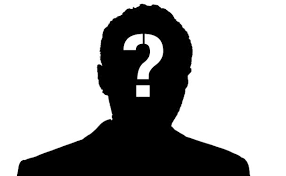 Lesson 2_Activity 10
问题一
被采访者A. 现在跨国婚姻愈来愈多，从中国父母的角度看，你觉得跨国婚姻牵扯到什么样的问题？
 

被采访者B. 现在跨国婚姻愈来愈多，从美国父母的角度看，你觉得跨国婚姻牵扯到什么样的问题？


被采访者C：现在跨国婚姻愈来愈多，从当事人的角度看，你觉得跨国婚姻牵扯到什么样的问题？
问题二
2. 相对于一般的婚姻而言，跨国婚姻的维持是否需要更多的努力？你觉得维持跨国婚姻的关键在于什么？

被采访者A：_________________________

被采访者B：_________________________

被采访者C： _________________________
问题三
3. 跨国婚姻家庭中长大的混血儿有什么优势和劣势？

被采访者A：_________________________

被采访者B：_________________________

被采访者C： _________________________
活动十一
首尾相扣: 再探《阿凡达》
用所学词汇、文化和角度深度剖析
再看一遍《阿凡达》介绍短片，想一想：
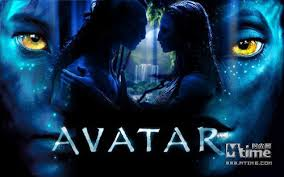 如果《阿凡达》这部电影表达的是一段跨国恋的故事，那么你觉得，在这段恋爱中，父母分别受到了什么影响？
阿凡达和佐伊面对怎么样的障碍？他们怎么维持？
他们的孩子会面临什么问题？
如果有《阿凡达2》，你觉得会是什么样的故事呢？
Lesson 2_Activity 11
功课
作文题目与情境
你最好的朋友跟小白一样在跨国恋，目前感到有些困惑迷茫，有些忧愁苦恼，因为他/她正面临着三种挑战：
与父母之间的冲突
恋人与其父母之间的冲突
两个家庭之间的冲突
朋友希望听听你的意见和想法，但今天白天你非常忙碌，没有时间同好友细谈。请给你的好友写一封信，从你的角度谈谈你对跨国恋的看法，帮助你的好友解决问题。请在信里加上我们课上听到的三个录音里的一些观点，也请用这一课学到的至少八个生词和两个语法，字数最少500字，手写，请注意行距，隔行写。
作文评分标准